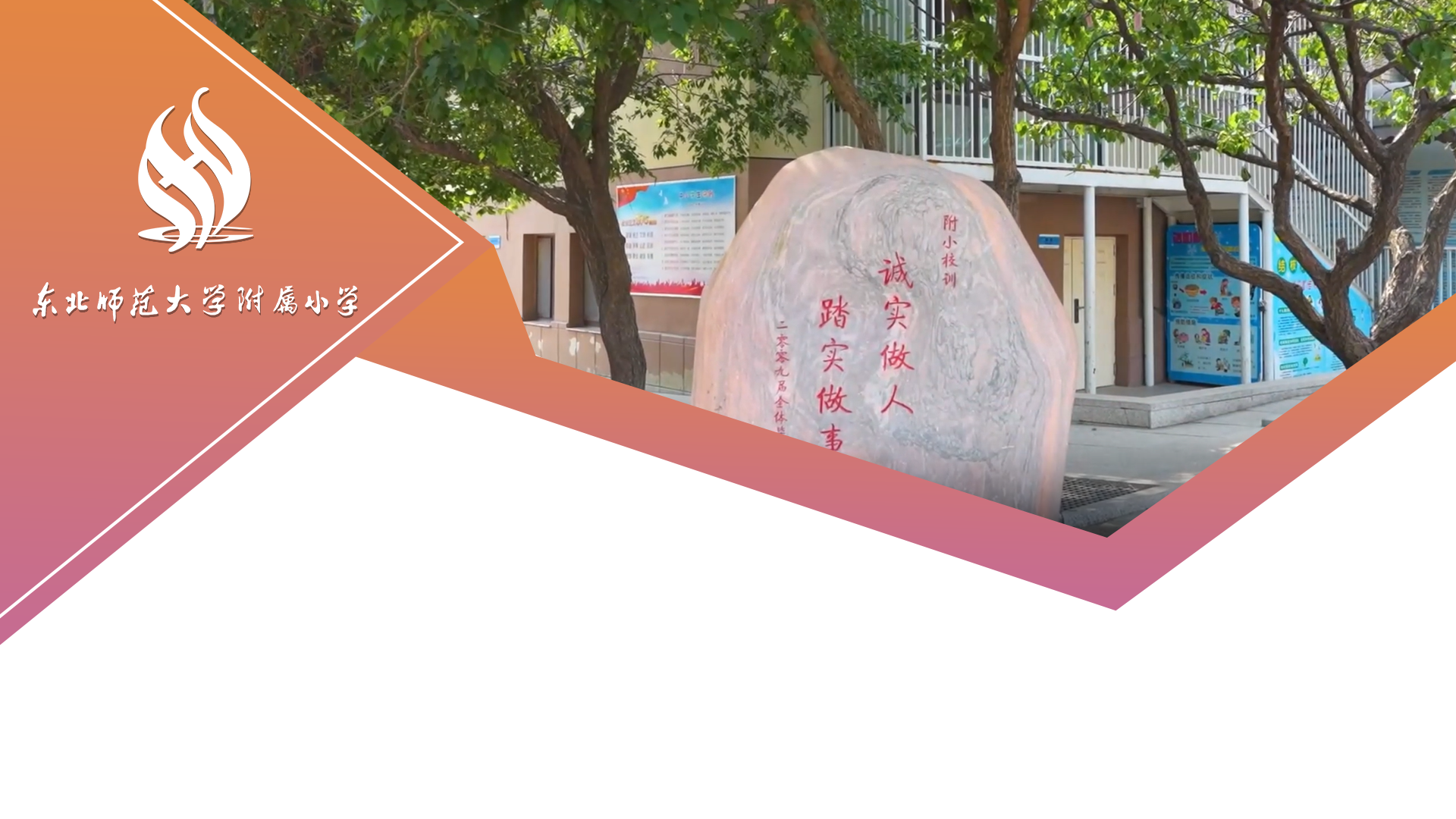 名师课堂教学展示
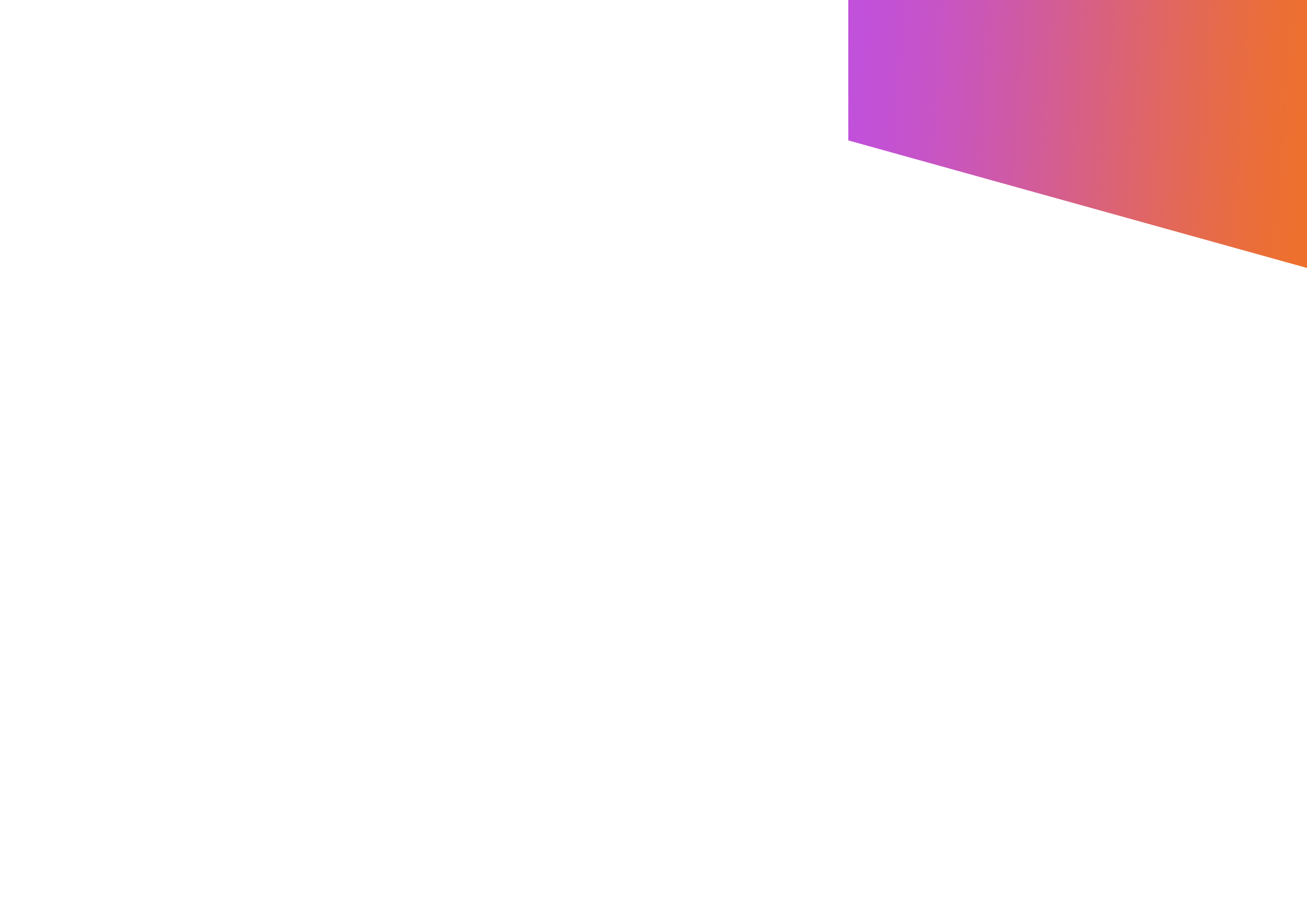 目 录
CONTENTS
单击添加标题
单击添加标题
单击添加标题
单击添加标题
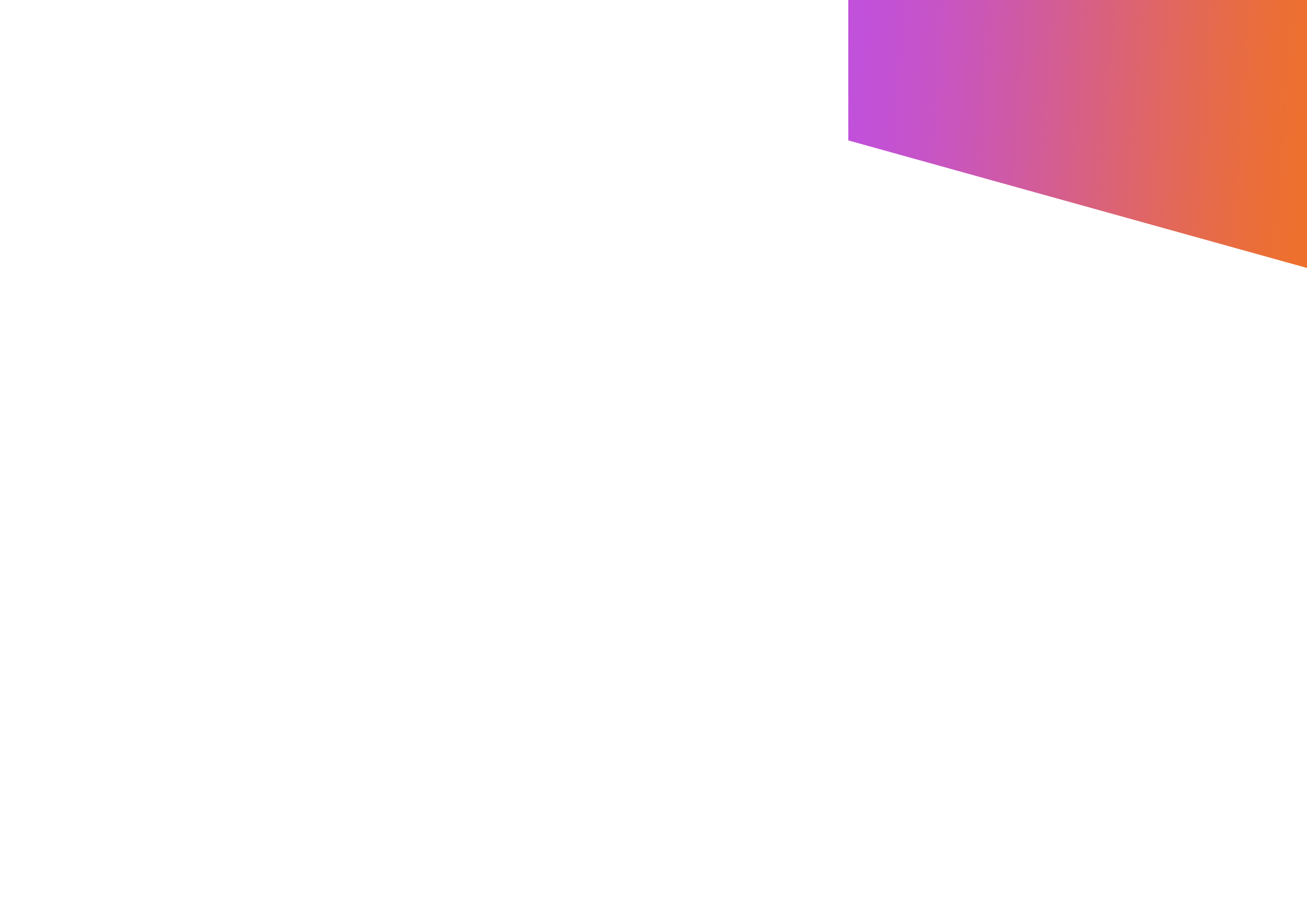 PART 01
单击添加标题
ANNUAL WORK OVERVIEW
单击添加标题
输入标题
点击输入标题点击输入标题。点击输入标题。点击输入标题点击输入标题。点击输入标题。点击输入标题点击输入标题。点击输入标题。点击输入标题点击输入标题。点击输入标题。点击输入标题点击输入标题。点击输入标题。点击输入标题点击输入标题。点击输入标题。点击输入标题点击输入标题。点击输入标题。
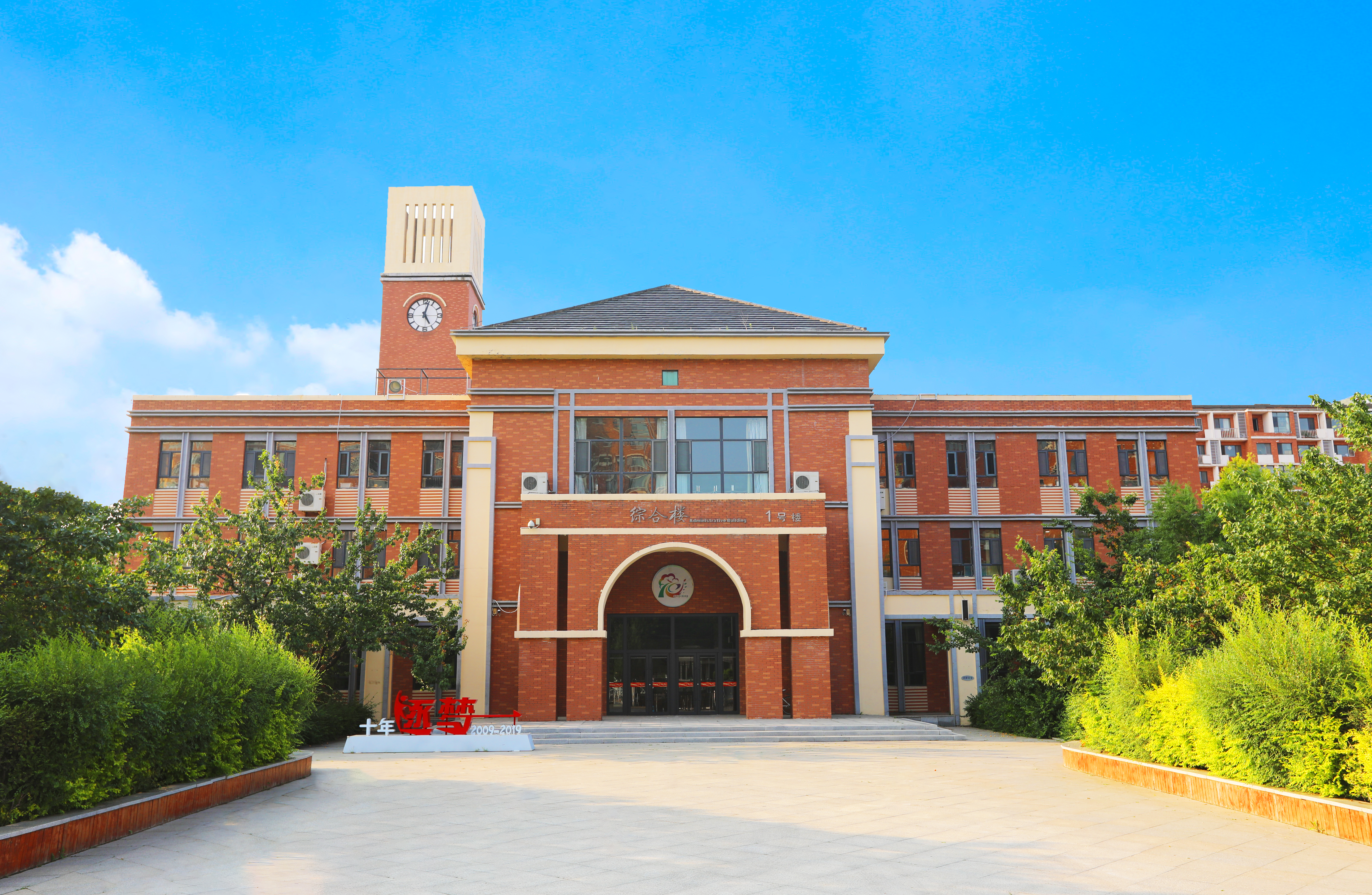 输入标题
点击输入标题点击输入标题。点击输入标题点击输入标题。
输入标题
点击输入标题点击输入标题。点击输入标题点击输入标题。
单击添加标题
输入标题
输入标题
输入标题
输入标题
点击输入标题点击输入标题。点击输入标题点击输入标题。点击输入标题点击输入标题。点击输入标题点击输入标题。
点击输入标题点击输入标题。点击输入标题点击输入标题。点击输入标题点击输入标题。点击输入标题点击输入标题。
点击输入标题点击输入标题。点击输入标题点击输入标题。点击输入标题点击输入标题。点击输入标题点击输入标题。
点击输入标题点击输入标题。点击输入标题点击输入标题。点击输入标题点击输入标题。点击输入标题点击输入标题。
单击添加标题
输入标题
输入标题
输入标题
输入标题
点击输入标题点击输入标题。点击输入标题点击输入标题。点击输入标题点击输入标题。点击输入标题点击输入标题。
点击输入标题点击输入标题。点击输入标题点击输入标题。点击输入标题点击输入标题。点击输入标题点击输入标题。
点击输入标题点击输入标题。点击输入标题点击输入标题。点击输入标题点击输入标题。点击输入标题点击输入标题。
点击输入标题点击输入标题。点击输入标题点击输入标题。点击输入标题点击输入标题。点击输入标题点击输入标题。
e
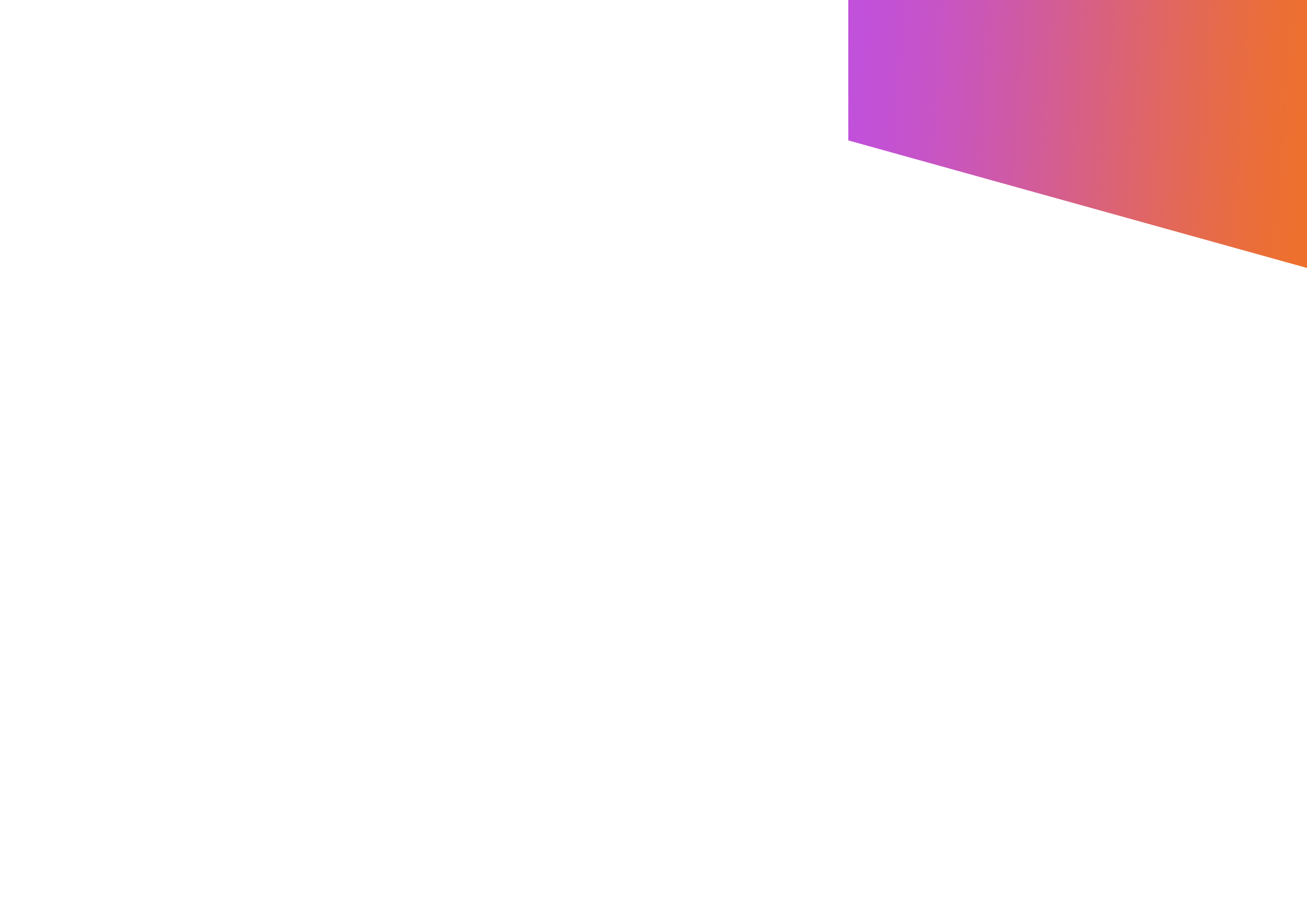 PART 02
单击添加标题
ANNUAL WORK OVERVIEW
单击添加标题
输入标题
输入标题
点击输入标题点击输入标题。点击输入标题点击输入标题。点击输入标题点击输入标题。点击输入标题点击输入标题。
点击输入标题点击输入标题。点击输入标题点击输入标题。点击输入标题点击输入标题。点击输入标题点击输入标题。
单击添加标题
输入标题
输入标题
点击输入标题点击输入标题。点击输入标题点击输入标题。点击输入标题点击输入标题。点击输入标题点击输入标题。
点击输入标题点击输入标题。点击输入标题点击输入标题。点击输入标题点击输入标题。点击输入标题点击输入标题。
输入标题
输入标题
点击输入标题点击输入标题。点击输入标题点击输入标题。点击输入标题点击输入标题。点击输入标题点击输入标题。
点击输入标题点击输入标题。点击输入标题点击输入标题。点击输入标题点击输入标题。点击输入标题点击输入标题。
单击添加标题
点击输入标题点击输入标题。点击输入标题点击输入标题。点击输入标题点击输入标题。
点击输入标题点击输入标题。点击输入标题点击输入标题。点击输入标题点击输入标题。
点击输入标题点击输入标题。点击输入标题点击输入标题。点击输入标题点击输入标题。
点击输入标题点击输入标题。点击输入标题点击输入标题。点击输入标题点击输入标题。
点击输入标题点击输入标题。点击输入标题点击输入标题。点击输入标题点击输入标题。
输入标题
输入标题
输入标题
输入标题
点击输入标题点击输入标题。点击输入标题点击输入标题。点击输入标题点击输入标题。点击输入标题点击输入标题。
点击输入标题点击输入标题。点击输入标题点击输入标题。点击输入标题点击输入标题。点击输入标题点击输入标题。
点击输入标题点击输入标题。点击输入标题点击输入标题。点击输入标题点击输入标题。点击输入标题点击输入标题。
点击输入标题点击输入标题。点击输入标题点击输入标题。点击输入标题点击输入标题。点击输入标题点击输入标题。
单击添加标题
输入标题
输入标题
输入标题
输入标题
输入标题
点击输入标题点击输入标题。点击输入标题点击输入标题。点击输入标题点击输入标题。点击输入标题点击输入标题。
单击添加标题
输入标题
点击输入标题点击输入标题。点击输入标题点击输入标题。点击输入标题点击输入标题。点击输入标题点击输入标题。
输入标题
输入标题
点击输入标题点击输入标题。点击输入标题点击输入标题。点击输入标题点击输入标题。点击输入标题点击输入标题。
点击输入标题点击输入标题。点击输入标题点击输入标题。点击输入标题点击输入标题。点击输入标题点击输入标题。
单击添加标题
输入标题
点击输入标题点击输入标题。点击输入标题点击输入标题。点击输入标题点击输入标题。点击输入标题点击输入标题。
输入标题
点击输入标题点击输入标题。点击输入标题点击输入标题。点击输入标题点击输入标题。点击输入标题点击输入标题。
单击添加标题
输入标题
600
点击输入标题点击输入标题。点击输入标题点击输入标题。点击输入标题点击输入标题。点击输入标题点击输入标题。
500
400
300
200
输入标题
100
点击输入标题点击输入标题。点击输入标题点击输入标题。点击输入标题点击输入标题。点击输入标题点击输入标题。
0
标题
标题
标题
标题
标题
标题
输入标题
输入标题
输入标题
输入标题
输入标题
点击输入标题点击输入标题。点击输入标题点击输入标题。点击输入标题点击输入标题。点击输入标题点击输入标题。
点击输入标题点击输入标题。点击输入标题点击输入标题。点击输入标题点击输入标题。点击输入标题点击输入标题。
点击输入标题点击输入标题。点击输入标题点击输入标题。点击输入标题点击输入标题。点击输入标题点击输入标题。
点击输入标题点击输入标题。点击输入标题点击输入标题。点击输入标题点击输入标题。点击输入标题点击输入标题。
点击输入标题点击输入标题。点击输入标题点击输入标题。点击输入标题点击输入标题。点击输入标题点击输入标题。
单击添加标题
01
02
03
04
05
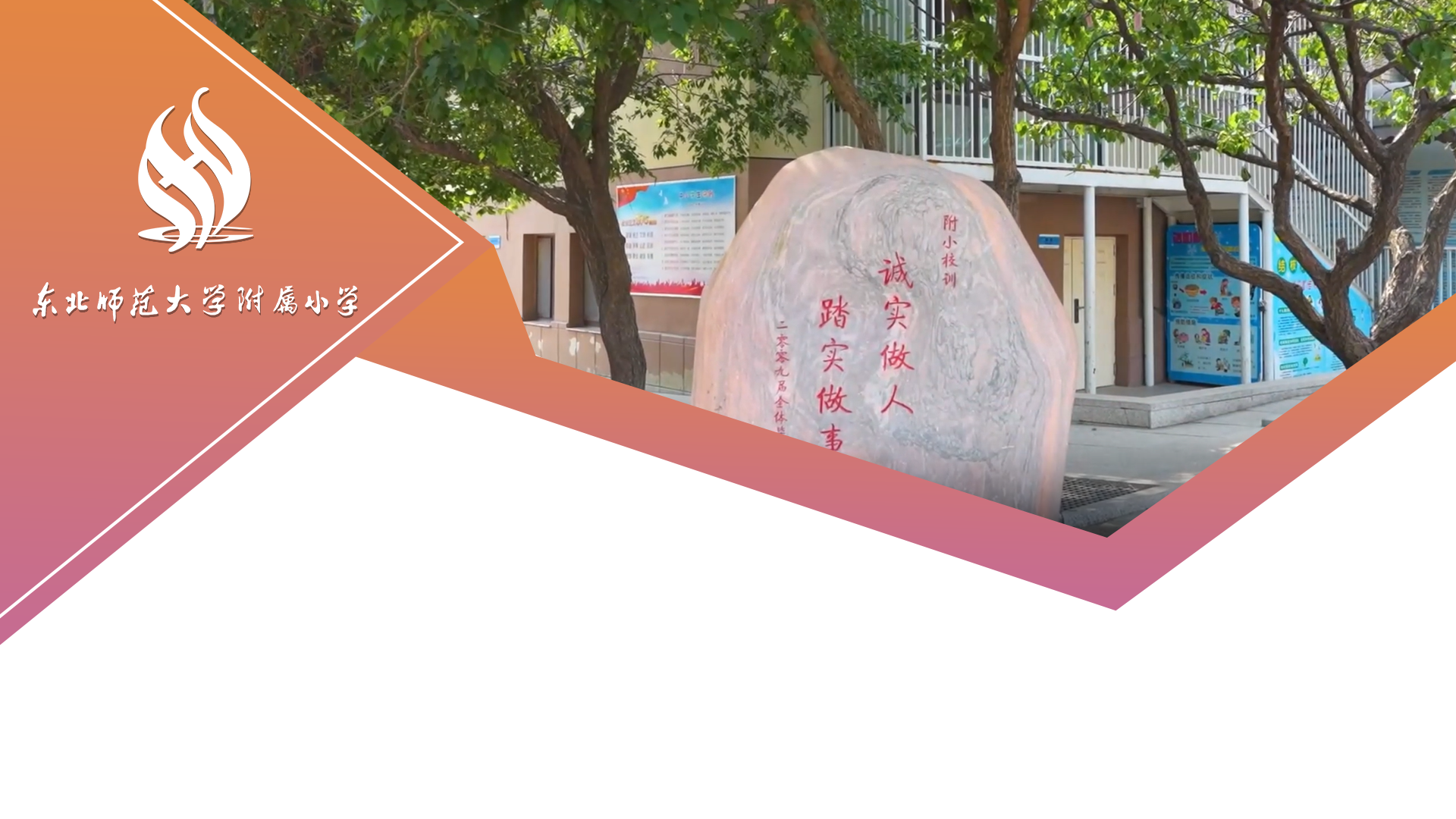 THANK YOU
感谢各位观看